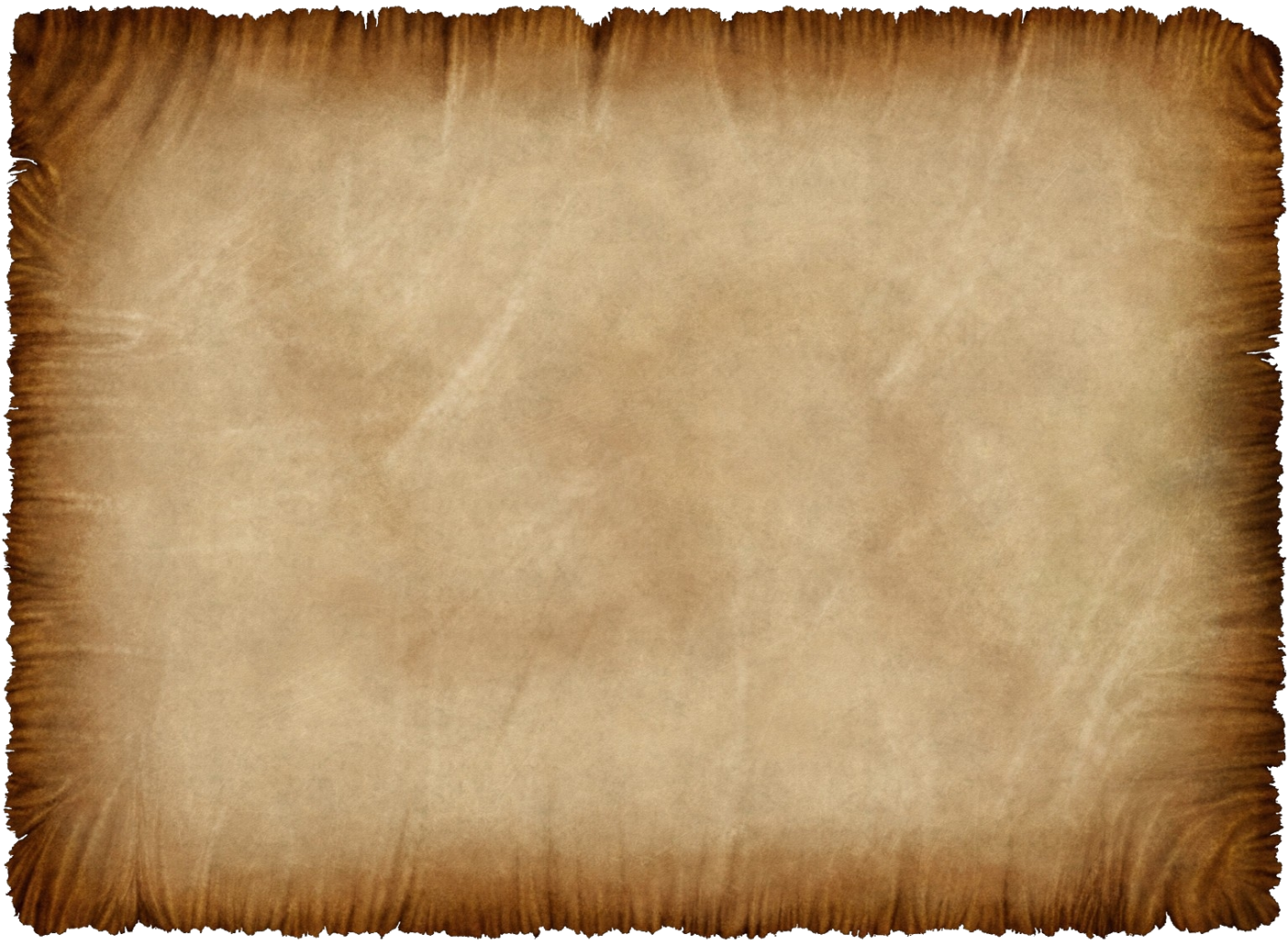 O CADERNO DO AVÔ HEINRICH
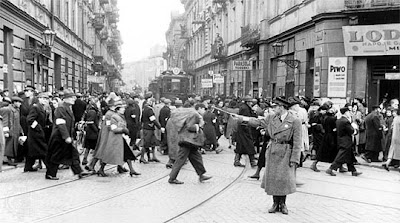 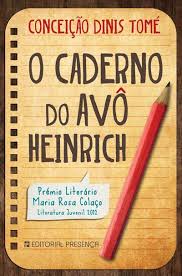 RICARDO BESSA
6º C      Nº 24
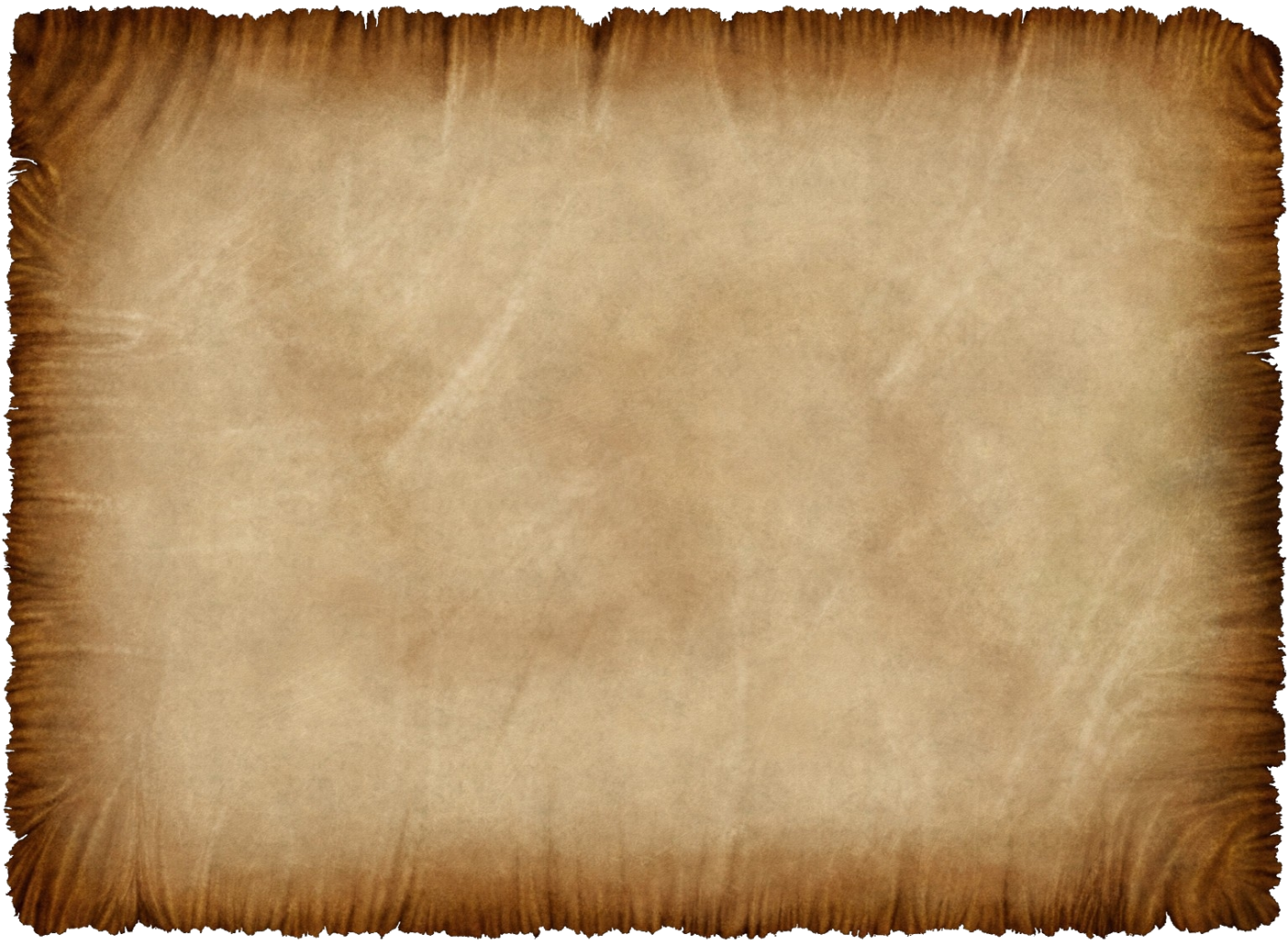 TÍTULO: “O Caderno do Avô Heinrich”

AUTORA: Conceição Dinis Tomé

EDITORA: Editorial Presença

DATA DE EDIÇÃO:  setembro de 2013

COLEÇÃO: Estrela do Mar
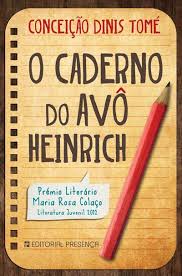 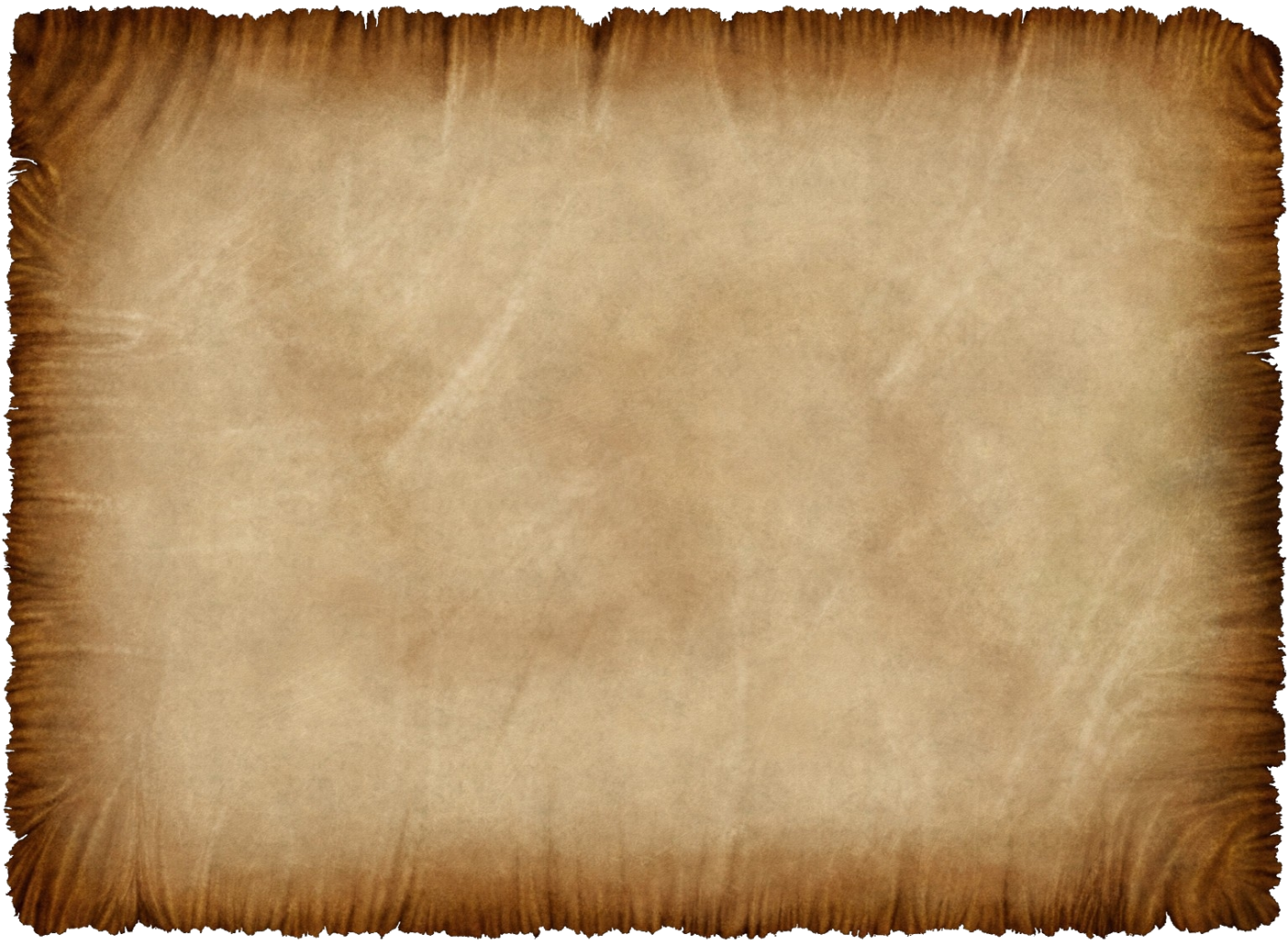 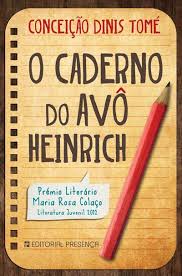 A AUTORA
Nome: Maria da Conceição Dinis Alves Ferreira Tomé.

 Nacionalidade: portuguesa.

Profissão: professora numa escola básica em Viseu.

 Obra: contos infantis A Lua e o Pirilampo e História do rapaz que se tornou fazedor de estrelas.

 Prémios: vencedora do concurso de Literatura Infantojuvenil (2009) e ganhou o prémio Maria Rosa Colaço (2012).

Investigadora na Universidade Aberta.
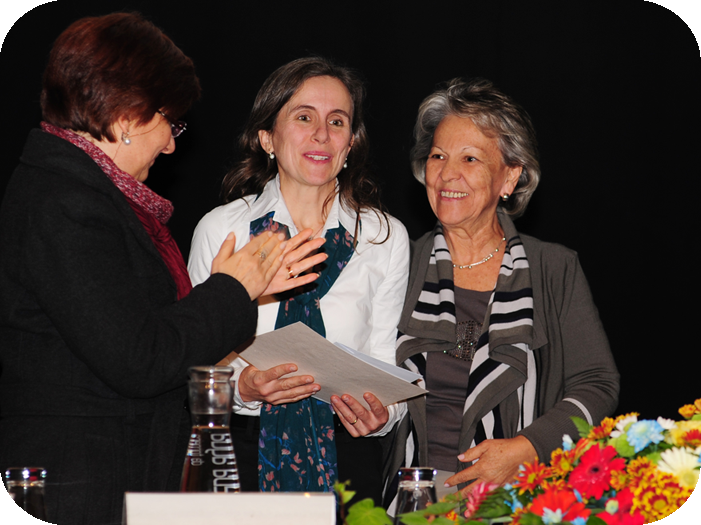 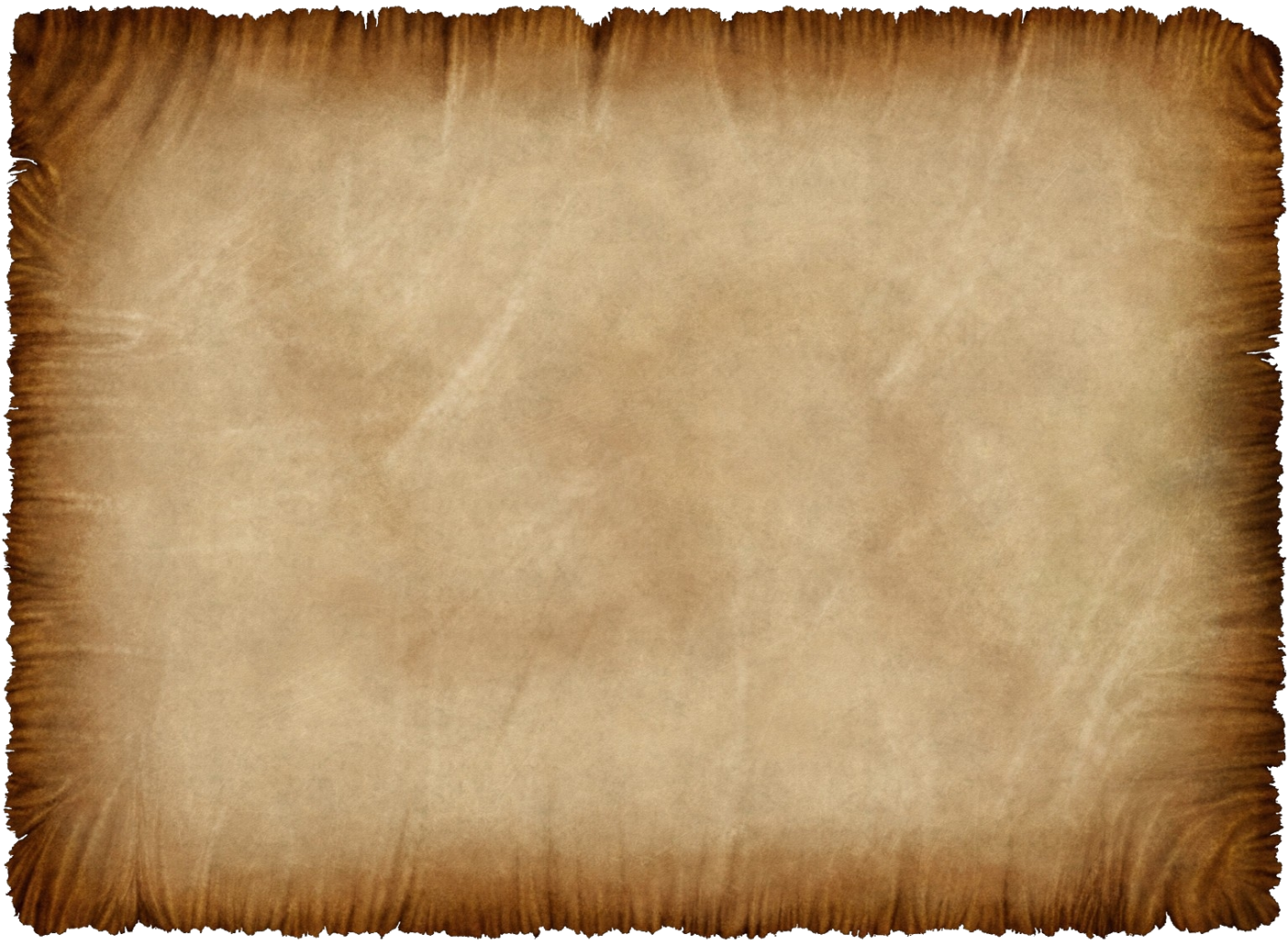 A CAPA
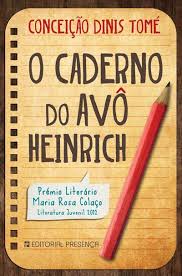 Faz lembrar um antigo caderno escolar porque conta a história de um menino de 12 anos que andava na escola.

 O aspeto amarelado das folhas do caderno recordam livros antigos, pois este caderno foi escrito por um avô para o seu neto.

 O lápis de grafite (“de carvão”) simboliza o gosto do menino, não só pela leitura, mas também pela escrita.
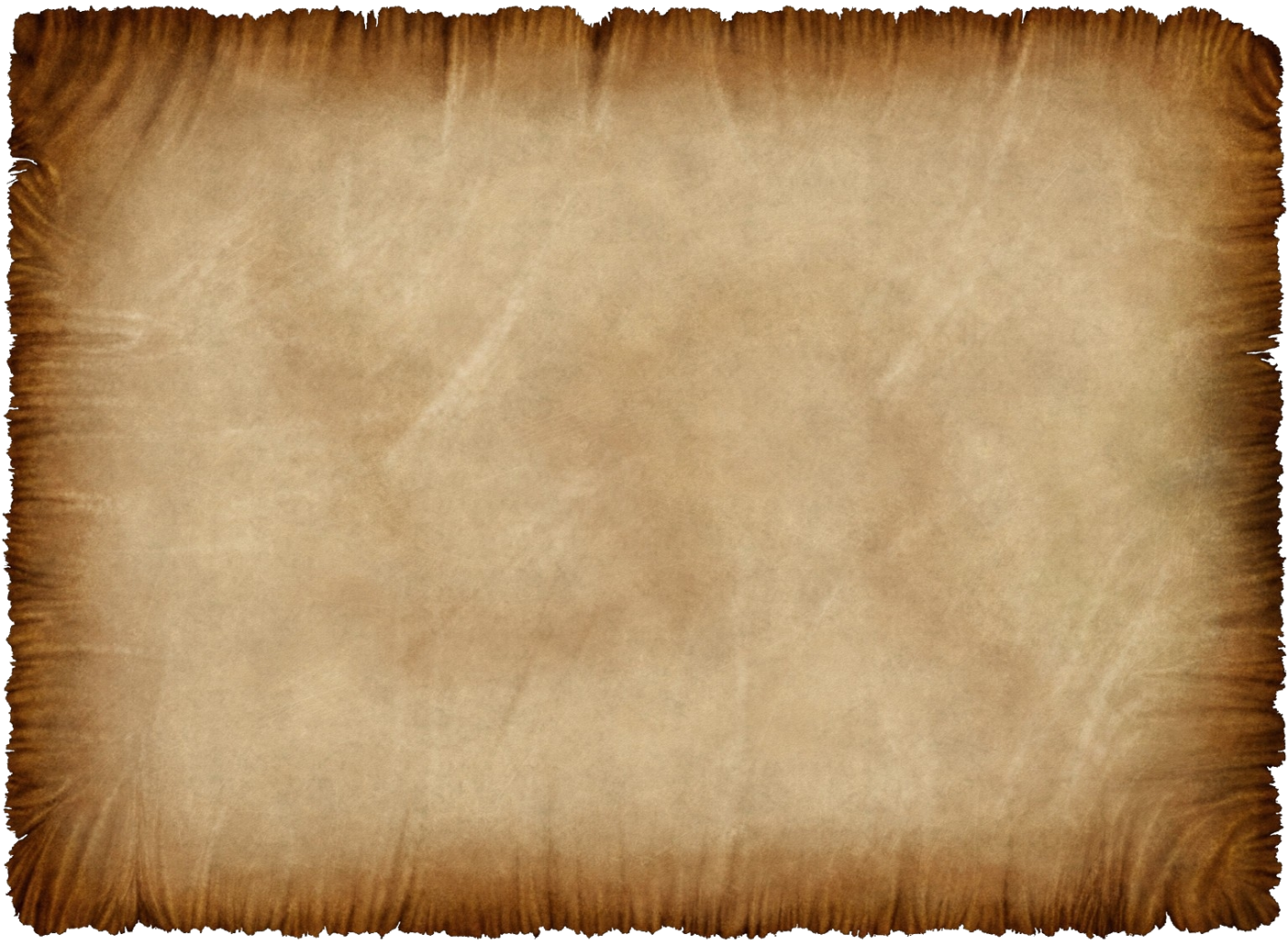 AS PERSONAGENS PRINCIPAIS
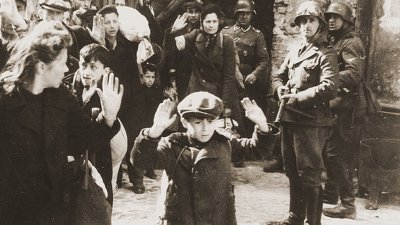 As personagens principais são HEINRICH, um jovem alemão a viver em Varsóvia, na Polónia, e o seu amigo JÓZEF, um jovem judeu, que vai parar a um Gueto nesta cidade.
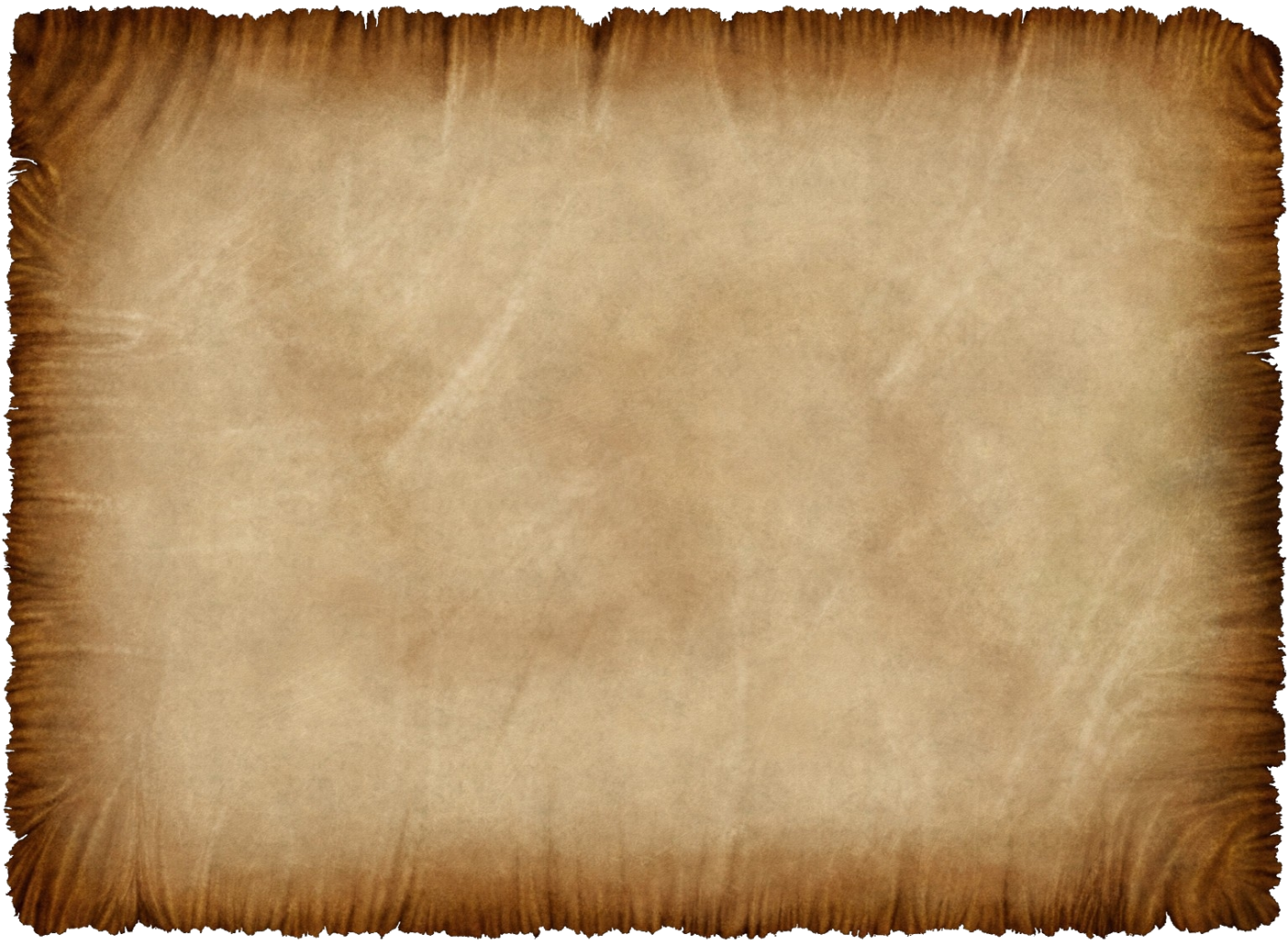 AS PERSONAGENS SECUNDÁRIAS
PAI E MÃE DE HEINRIH

MARYSIA (irmã de Józef)

PROF. LUDWICK (professor de violino)

HANNAH (funcionária da Biblioteca)

PETROSKI, O JARDINEIRO (salva Józef)

A ENFERMEIRA (salva Józef)

ANDRZEJ (jovem do Gueto)
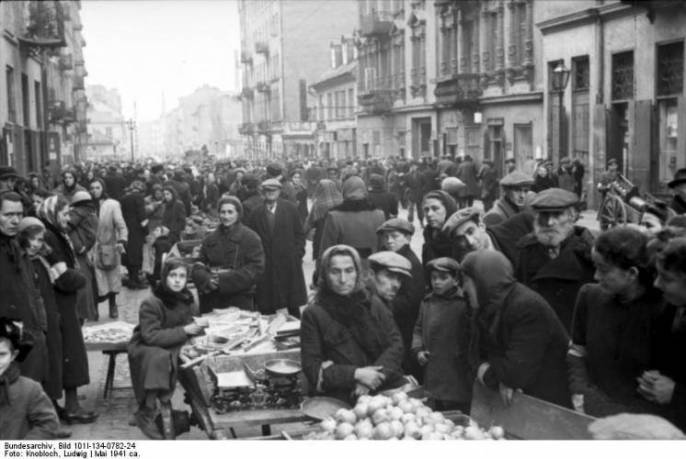 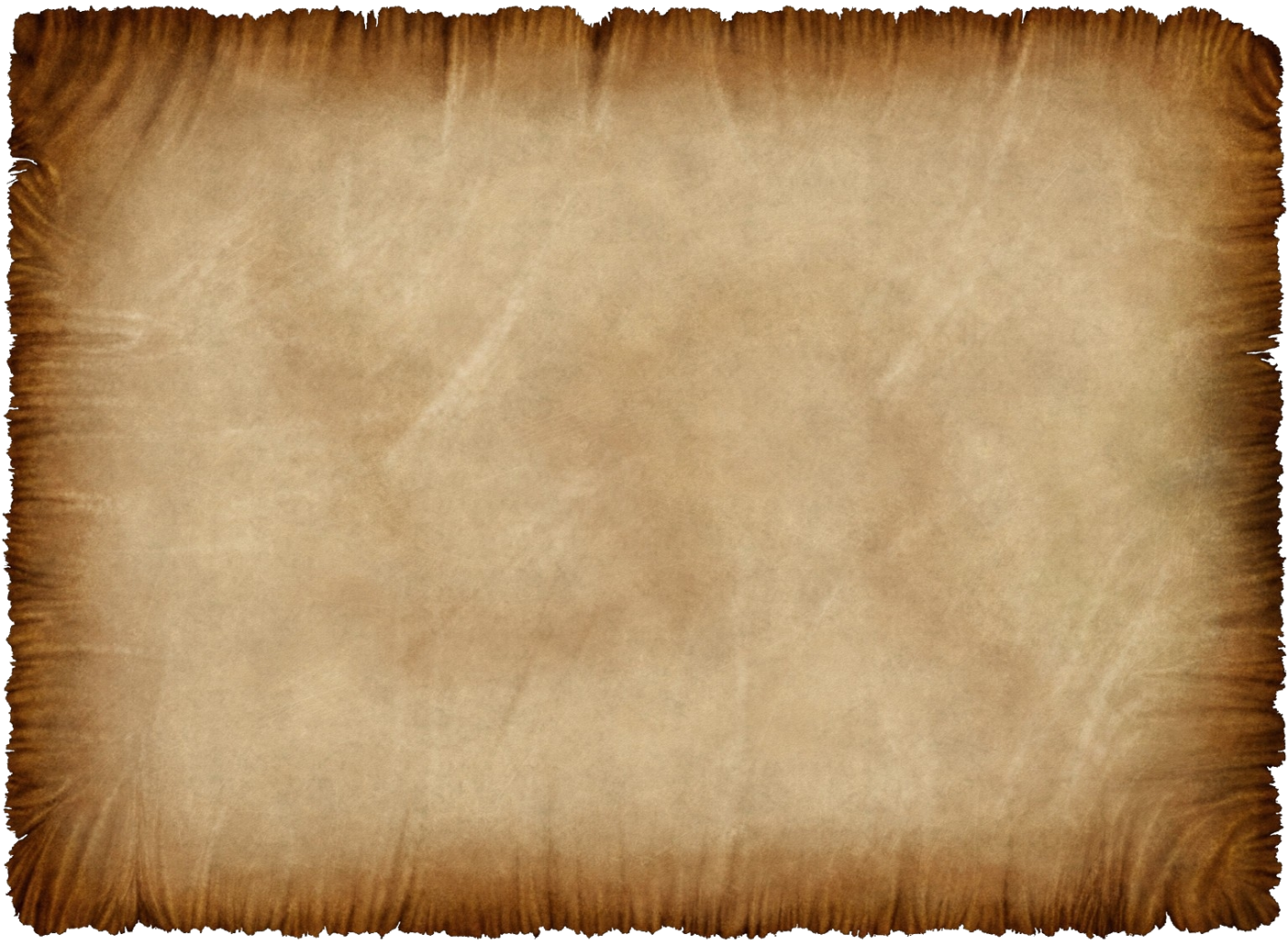 RESUMO DA HISTÓRIA
Este livro conta a história de dois grandes amigos, um alemão e um judeu, e passa-se durante a II Guerra Mundial, na cidade de Varsóvia, na Polónia. Esta amizade poderia parecer impossível, pois, na época, o nazismo alemão tratava de forma racista os Judeus. Estes eram fechados em guetos, onde viviam em péssimas condições, podendo até morrer. Graças ao seu amigo Heinrich (que se refugiou, depois, em Portugal), o jovem judeu consegue sobreviver e tornar-se um famoso violinista. 
   Esta história foi deixada como herança ao seu neto, Henrique, e foi escrita num velho caderno, guardado num antigo baú.
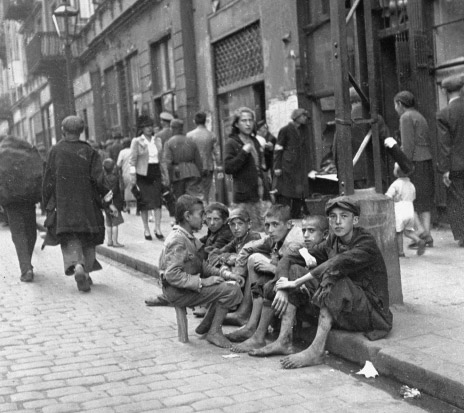 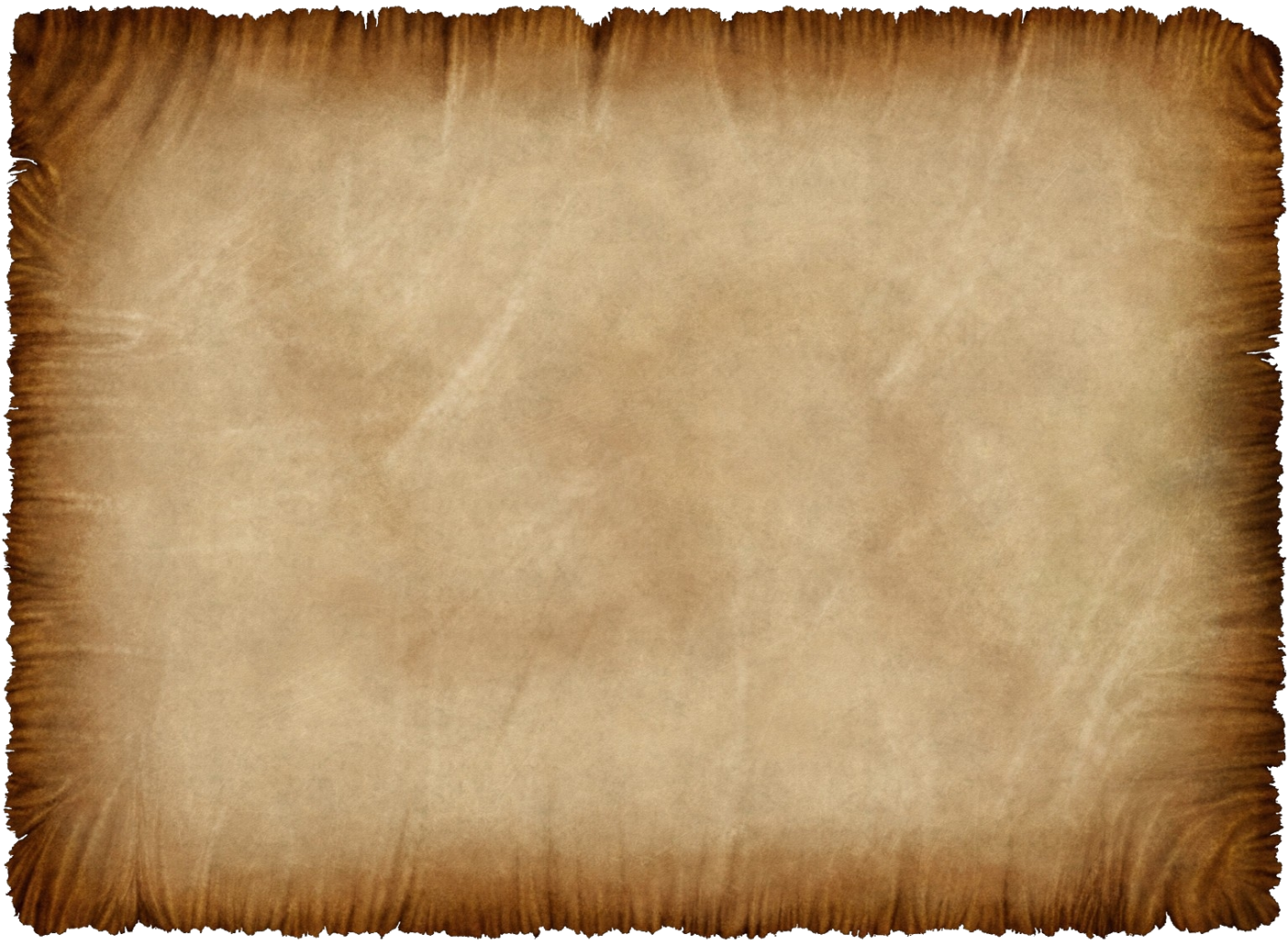 PASSAGEM IMPORTANTE
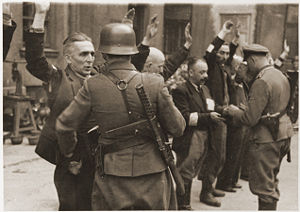 “UM HOMEM, HEINRICH, DEFINE-SE APENAS POR TRÊS MEDIDAS: CAPACIDADE DE AMAR, CAPACIDADE DE SONHAR E CAPACIDADE DE LUTAR.”
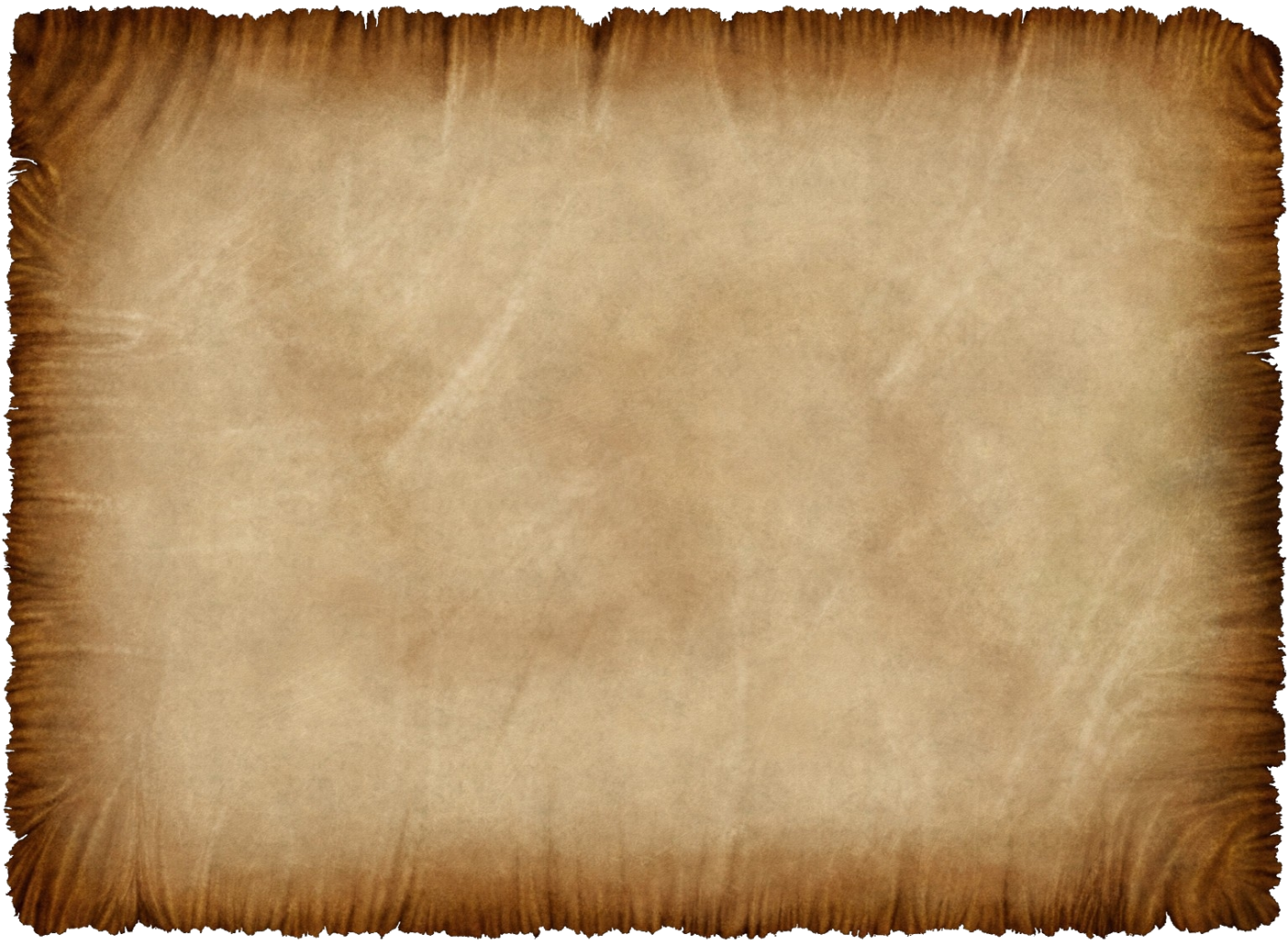 APRECIAÇÃO PESSOAL
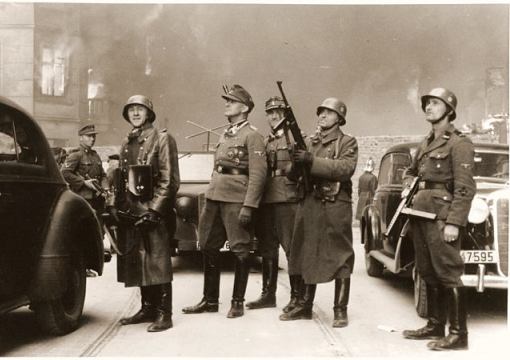 Eu gostei muito de ler este livro porque fala do valor da amizade, a qual, sendo forte, é indestrutível e dura para sempre. 
   Eu ainda apreciei esta obra pelo facto de salientar a importância da leitura, da escrita, mostrando o quanto as bibliotecas são lugares fantásticos. A verdadeira amizade, por vezes, luta contra tudo e contra todos e só nos livros nós somos totalmente livres.
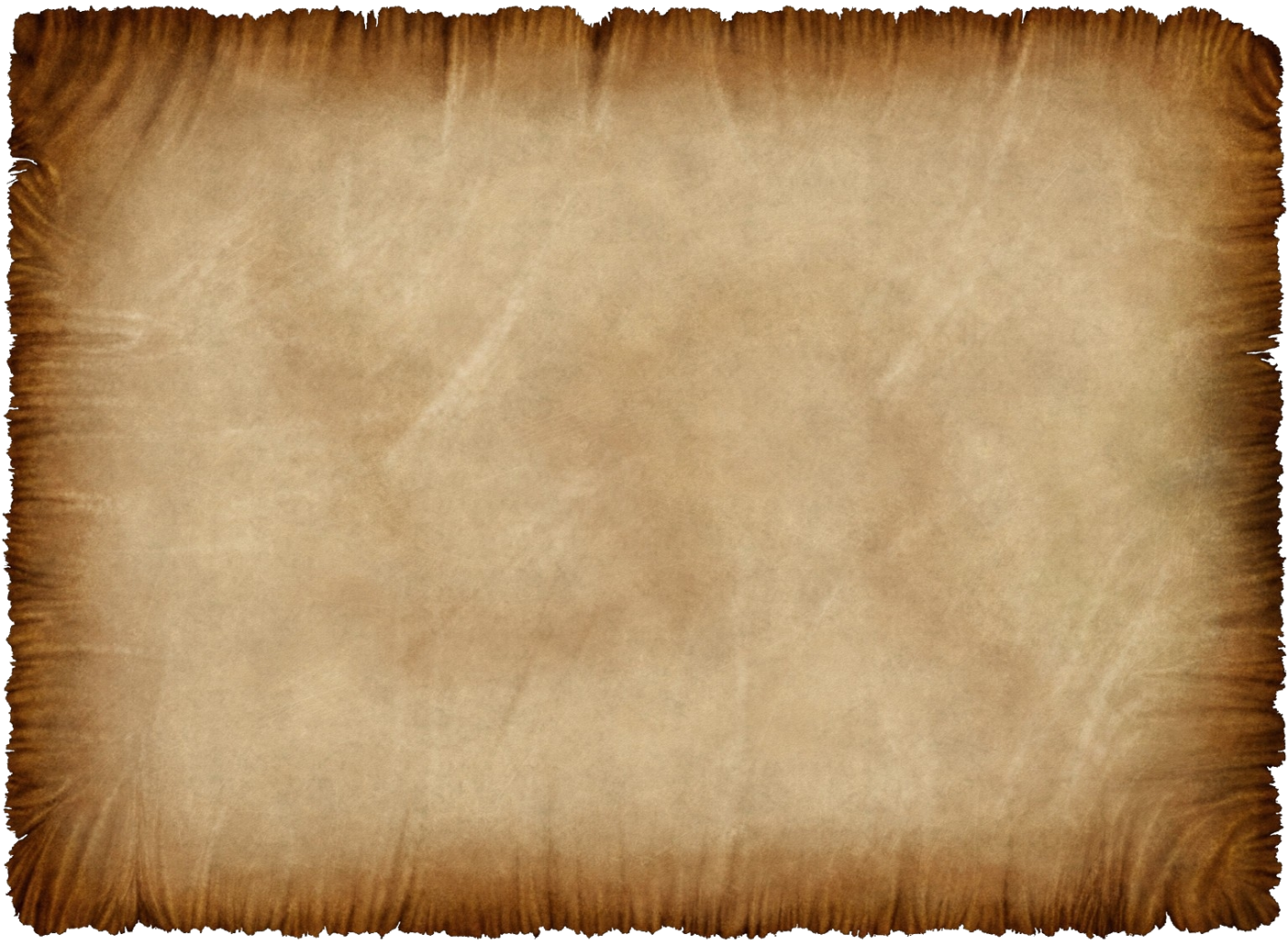 PERCEBERAM A HISTÓRIA?
1 – Em que país e cidade se passa a história?

2 – Tudo se passa durante  o período de uma Guerra Mundial. A primeira ou a Segunda?

3 – Como é que os  judeus eram tratados pelo regime alemão nazi?

4 – Para que país fugiu Heinrich com a sua mãe?
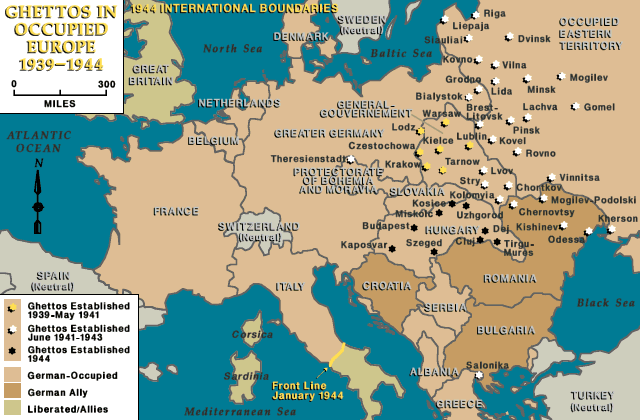 5 – Qual a profissão que Józef irá ter no futuro?

6 – Onde é que Heinrich escondeu o caderno desta história para deixar ao neto?
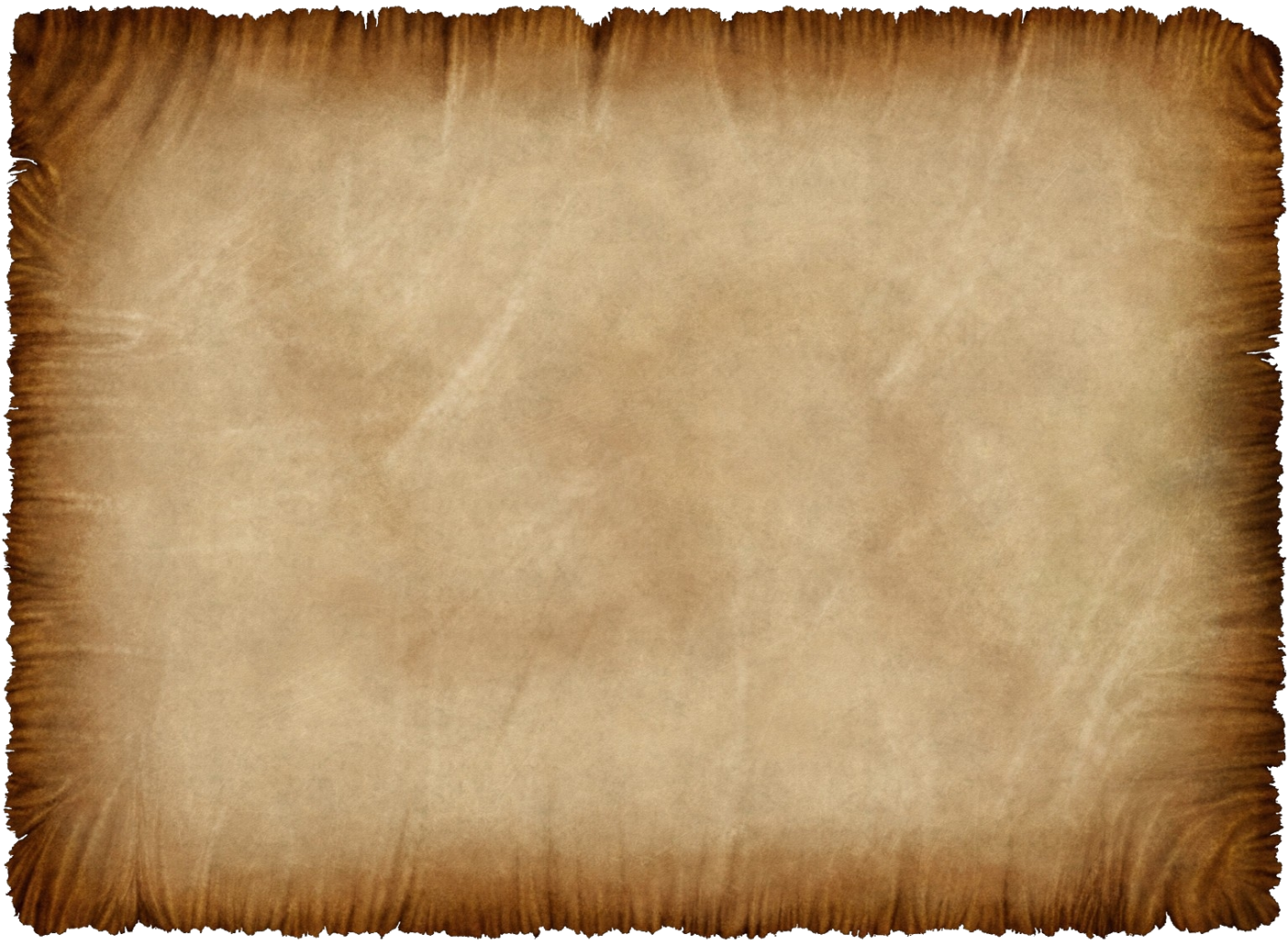 NÃO ESQUEÇAS ESTA HISTÓRIA!!!!
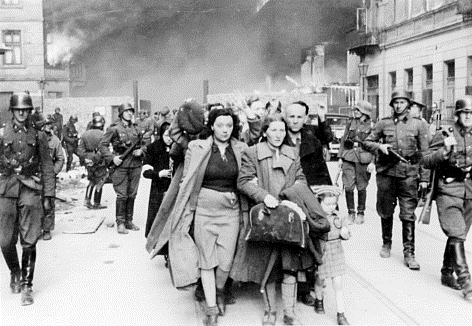